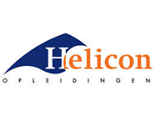 1920_1_Leerdoelen voor je stage
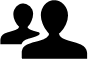 Leerdoel Leerdoelen opstellen voor jezelf. 
SMART methode toepassen. 
Ondernemerscompetenties kennen.
Samenwerken			
Dit product maak je alleen. 
Plaats je product op het Leerplatform en vraag om feedback.
Bekijk leerproducten van anderen. 
Geef feedback op de leerdoelen van anderen. 
Verbeter je leerproduct met de ontvangen feedback en plaats versie 2.
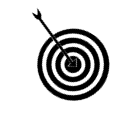 Leerproduct
 4 persoonlijke leerdoelen SMART uitgewerkt:
Twee leerdoelen zijn gericht op de competenties.
Twee leerdoelen zijn gericht op het functioneren binnen het bedrijf.
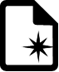 Bijeenkomsten en tijd 
Coachles leerdoelen stellen
Expert les om aan leerdoelen te werken
Versie 1 lever je in voor 10-02-2020
Versie 2 lever je in voor 17-02-2020
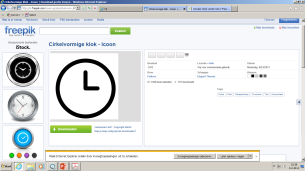 Leerpad                                                                                      
Bekijk de ondernemerscompetenties en ga na in welke je al goed bent en in welke je jezelf nog wilt ontwikkelen. 
Zoek uit welke werkzaamheden je in het bedrijf kunt verrichten en waar je meer over zou willen leren. 
Zoek op waar SMART doelen voor staan en hoe je een SMART doel opstelt. 
Formuleer 2 leerdoelen die gaan over het ontwikkelen van de ondernemerscompetenties. 
Formuleer 2 leerdoelen die gericht zijn op je werkzaamheden binnen je stage. 
Schrijf bij elk leerdoel een klein stappenplan hoe je je leerdoel gaat bereiken met acties die je kan ondernemen.
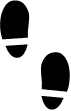 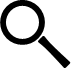 Bronnen
 Lijst met ondernemerscompetenties
 Informatie van het stagebedrijf 
https://managementmodellensite.nl/doelen-smart-formuleren-uitgebreide-toelichting/#.WiZyJEriZPY
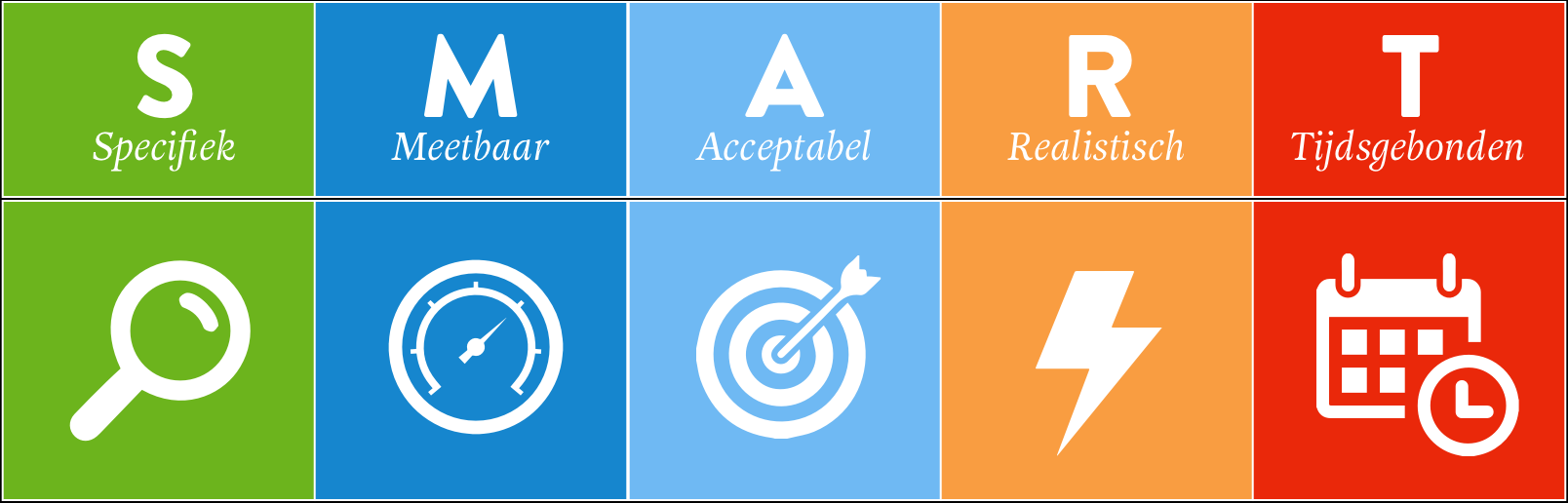 Wat wil je leren? Wat ga je doen om dat te leren?